Vége az erőltetett növekedésnek?
Csillag István
SzRI konferencia
2022.Szeptember 17.
Tudjuk miénk az ország, de azért         NE VIGYÜK HAZA (1967)
Orbán nem ismerte Dr. Agy -at
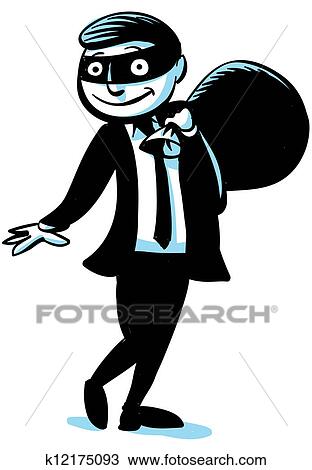 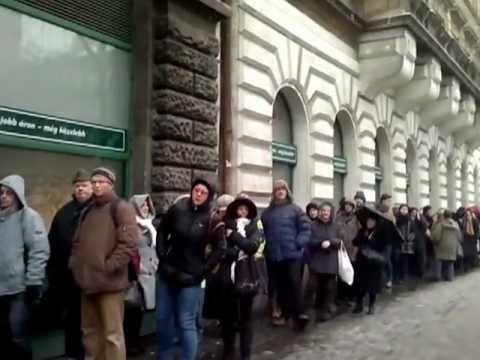 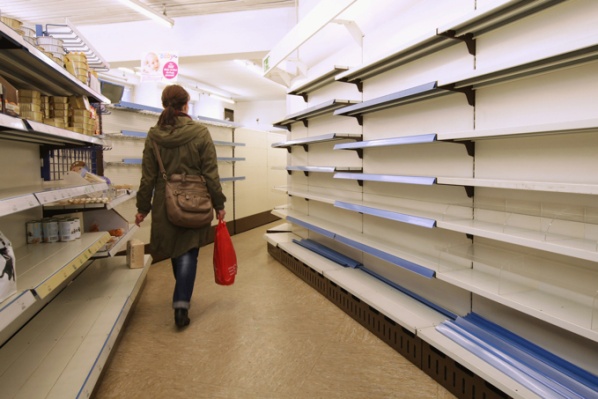 Az előadás következtetései
Az eddigi növekedési (Münchausen) modell véget ért, törésponton az ország
A gazdasági növekedés hajszolása („erőltetett növekedés” © Kornai J.) a diktatúrák természete
Az Orbán-rendszer által erőltetett növekedés forrásai: az uniós pénzek és a munkakínálat növelése kimerültek
A növekedés forrásait felemésztő gazdaságpolitika és a külső okok (energia megdrágulása, Putyin Ukrajna elleni agressziója, Orbán elszigetelődése) válságba sodorták hazánkat,  a vállalkozások tömegesen csődbe kerülnek.
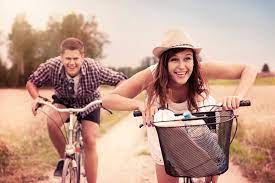 A gazdasági növekedés
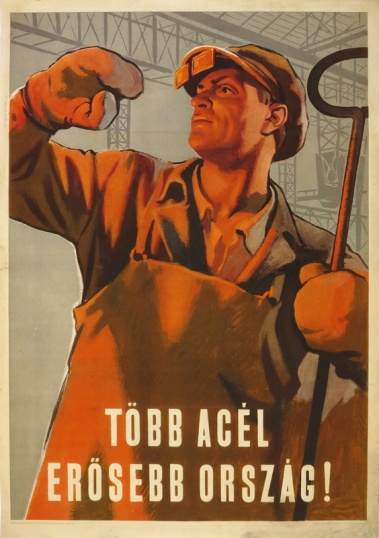 Demokráciában
Diktatúrában
A jólét forrása
Az életminőség  javításának eszköze
Az egyenlőtlenség mérséklési lehetősége
A tisztességes politikai verseny következménye
Önigazolás /legitimáció
A hatalom megtartásának eszköze
Az utolérési mánia mutatója
A manipulációkat álcázó paraván/takaró
2005-ig együtt haladtunk 2010-től leszakadás
leszakadás oka: autokratikus rendszerFenntartható növekedés < > Erőltetett növekedés
Erőforrásokkal számoló
Export- és beruházás-vezérelt
„autonóm” politikák összhangja : 
Költségvetési, Pénz- és Jövedelem politika 
Versenyorientált
Elkülönül a szabályozási és a tulajdonosi szerep
Nincs védett piac
 Antimonopolista/ decentralizál
Egyenlőtlenségeket mérséklő
Környezetet kímélő
Erőforrásokat elpazarló
Fogyasztás (fegyverkezés!) vezérelt
Politikai akaratnak alárendelt:
Részpolitikák autonómiájának felszámolása
Kinevezett nemzeti bajnoknevelő
Keveredő szerepek
Járadékszedésen alapul v.pozíció
Szegmentált piacok (bel- külföldi)
Centralizál/kegyet gyakorol
Egyenlőtlenséget növel
Környezettel szemben közömbös
Mitől volt növekedés?Nemzetközi konjunktúra,bővülő foglalkoztatás 				beáramló uniós pénz
A GDP termelési szerkezete miatt hazánk GDP-jéhez • a mezőgazdaság 4 %-kal • az ipar+építőipar 25%-kal • a harmadik szektor (szolgáltatások stb.) 71%-kal járul hozzá. Ezért a COVID válság  és a mostani inflációs robbanás elsősorban a szolgáltatásokat érinti. A gáz- és áramár robbanás + szegényedő vásárlók > vállalkozások tömegei kerülnek csődbe.
Magyarország = kis, nyitott gazdaság
2008 óta nem közeledtünk az Uniós átlaghoz		(pedig egy főre vetítve a 2. legtöbbet kaptuk)
Covid, Orbán, Választás
A Covid „váratlanul” érte a világot, Európát és hazánkat 
A Covid és a karantén miatti leállás az eddigiektől eltérő természetű gazdasági válságot (kínálati sokk) okozott
Mások a kiesett jövedelmet (keresletet?) pótolták, 
Az Orbán rendszer késve és „rosszul” reagált, 
Válságkezelés helyett  felismerték gazdagodásuknak és a választási osztogatásnak kivételes esélyét
 Következmény= infláció, ikerdeficit, forintgyengülés
A választási pénzszórás ezeket felerősítette+ orosz agresszió
Orbán nem a válságkezelésre költött I.Egészség+ Gazdaságvédelem2020.júl-2021.június
Közvetlen válságkezelés 409 Mrd Ft.(1%GDP)>versenyképesség, nagyvállalati beruházási támogatások, Garanciaprogram,munkahelymegőrző közfeladatok, élelmiszer-gazdaságot érintő negatív gazdasági hatások enyhítése,
„Járvány miatti” többletköltés 466 Mrd Ft.(Egészségvédelmi Alap: pl orvosbéremelés, lélegeztetőgépek
Gazdaságvédelmi Alap csak felfújt lufi (3680 Mrd)
mert
Stadionok, tornacsarnokok, sport ≈240-250 MrdFt(Pl.Atlétikai Központ 192Mrd; 
Turisztikai fejlesztések 176 Mrd (Szállodafejlesztések: Mészáros, Szíjj, Hernádi), 
Budapest-Belgrád vasútvonal 82 Mrd; 
Szokásos fejezeti kiadások „átcímkézése” a Gazdaságvédelmi Alapba: ≈2500 Mrd ,
Orbán nem a válságkezelésre költött II.    Választási költekezés 2021.aug.-2022.ápr.
Nyugdíjasoknak: nyugdíjprémium, 13.havi nyugdíj
Fiataloknak: 25 év alattiak SZJA mentessége, gyerekeseknek a befizetett SZJA visszatérítése
Lakásépítőknek: a CSOK megemelése, falusi CSOK, hitelátalakítása adománnyá
Munkáltatóknak: a munkáltatói járulékok 4% pontnyi mérséklése
Köztisztviselőknek: célzott béremelés
Fegyveres testületek: fegyverpénz
Vállalkozásoknak: eszközvásárlási programok, növekedési hitelprogram, szállodafelújítási pályázatok
Összes költés 2000 Mrd Ft≈ a GDP kb. 5%-a
ÁHT hiány a haveroknak kiosztott pénztől nő, nem csak a járvány miatt, + választási pénzszórás 					(az Unió elnéző a COVID óta ….)
„Jó zsebekben a válság”
Az ingyen pénz annak segít, aki nem ellopni akarja       1 főre jutó transzfer szerint  Magyarország a 2. legmagasabb összeghez jutott
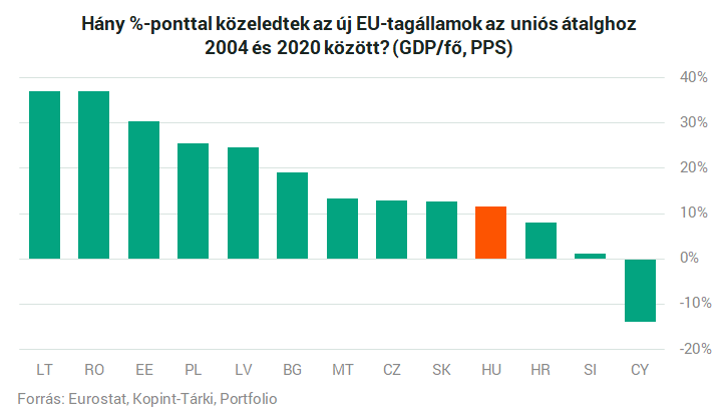 extenzív/intenzív modell ismétlődika foglalkoztatottak száma 2017-től már nem bővíthető (KSH)
DE a kivándorlás nő Magyarországról (2011-2020)(évi 15 ezerről 70 ezerre> a munkakínálat 10%-a >400 ezren külföldön )
Gépberuházások alakulása (2013-2020)   	  az összes állóeszközfelhalmozás 50%-a        (Forrás:KSH)
A beruházás csak az uniós segélytől lódult meg (de ebben 50% az építés a „túlárazott betonba” –stadion/út/térkő)
A munkatermelékenység 2017-ig stagnál (Forrás: Simon-Pulay Pénzügyi Szemle Eurostat adatok alapján)
A látszat mögött a lényeg visszatérnek a 70-es évtized gyászos folyamatai
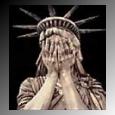 Minden ismétlődik: a cserearányveszteség és az eladósodás 
A magyar gazdaság 2021 végén és 2022 elején  6%-os, ill. 7%os cserearányveszteséget (szénhidrogénárak) szenvedett el.
 A belföldön felhasználható jövedelem a 8 %-os névleges GDP-növekedés (látszat) és 7%-os cserearányromlás mellett maximum 3-4%-kal nőhetett volna anélkül, hogy tovább romlott volna a folyó fizetési mérleg egyenlege. 
Hogy a belföldi felhasználást ne kelljen erre a szintre mérsékelni – a valóságos 10%-ot is meghaladó ugrásszerű növekedés helyett - a többletet a külkereskedelmi és a fizetési mérleg hiánya finanszírozta (lényeg) ami hosszú távon fenntarthatatlan eladósodáshoz vezet.
GDP felhasználási többlet> ÁHT és fizetési mérleg hiány> ikerdeficit
TARTÓS HIÁNY: növekedés tényezői hiányoznak
A munkakínálat nem nő, sőt a kivándorlás miatt csökken
A beruházások (a versenyképességet javító) mérséklődnek
A termelékenység stagnál (oktatásban nyelv- és szakmai tudás nélküli szolgaképzés; egészségügyben személyzethiány ; technológiai ugrás helyett betanított munka)
Az uniós transzfer elapad, ezért ÁHT és fiz.mérleg hiány
A fogyasztás húzta növekedés leáll (ok: infláció, jöv.hiány)
Az ikerdeficit finanszírozása nehezebbé válik
Őszre súlyos válsághelyzet (belső ok> gazd.pol.+külső okok)
Tömeges csőd és munkanélküliség, hiány, pusztuló környezet
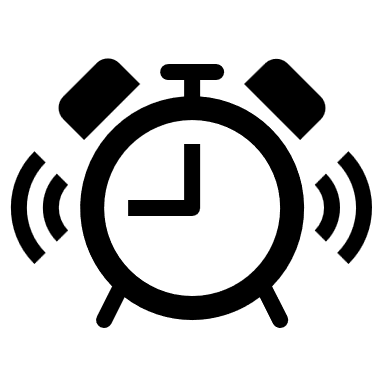 Orbán elapasztja a forrásokatMagyarország elsivatagosodik, ám egyeseknek 					így is lesz víz
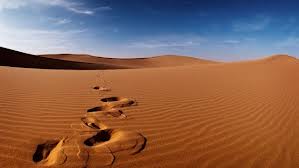 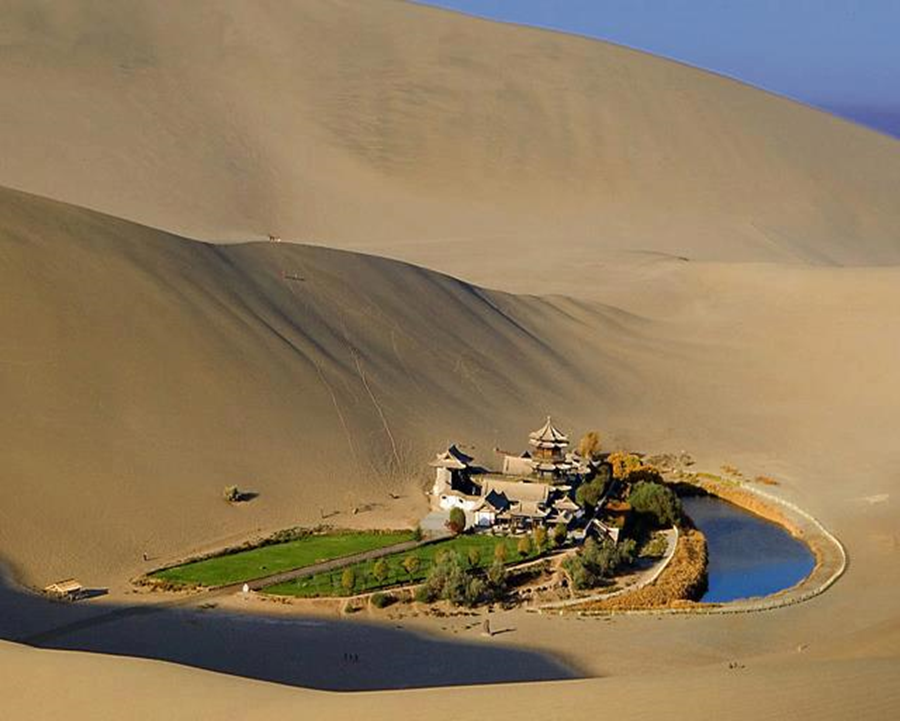 Köszönöm a figyelmet!
Köszönöm az előadás (tőlük) kölcsönzött diáihoz nyújtott segítségét!
Jaksity Györgynek
A MNB termelékenységi jelentése készítőinek
A Portfolio makrogazdasági elemzőinek
A KSH táblázatai készítőinek
Az Eurostat táblázatai közreadóinak